АГЕНЦИЈА ЗА ПРОМОЦИЈА И ПОДДРШКА
НА ТУРИЗМОТ
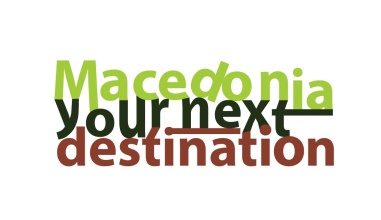 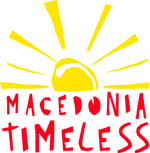 www.tourismmacedonia.gov.mk | www.macedonia-timeless.com
СТАТИСТИКА
2018
2019 (Q1)
2017
2016
ПОСЕТА
2015
232.530


473.430
НОЌЕВАЊА
НОЌЕВАЊА
НОЌЕВАЊА
НОЌЕВАЊА
2018
НОЌЕВАЊА
2019 (Q1)
2017
2016
381.000.000 $
63.000.000 $
2015
327.000.000 $
ПОСЕТА
279.800.000 $
ПОСЕТА
1.126.935


3.176.808
ПОСЕТА
ПОСЕТА
856.843


2.461.160
816.067


2.394.205
998.841


2.775.152
264.700.000 $
Извор: Државен завод за статистика
ТУРИСТИЧКИ КАПАЦИТЕТИ
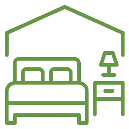 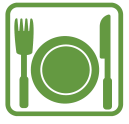 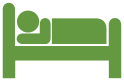 01
02
03
04
Хотели
Соби
Легла
Ресторани
3.600 ресторани, 
Гостилници и барови
204
46.000
27.000
Извор: Eurostat.eu
ТУРИСТИЧКИ ПАЗАРИ СО НАЈГОЛЕМ БРОЈ ПОСЕТИ ВО МАКЕДОНИЈА
2018 - показатели
1
Турција – посети: 111.667;  ноќевања: 166.620
2
Србија – посети: 57.460;  ноќевања: 100.520
3
Бугарија – посети: 45.958;  ноќевања: 89.028
4
Грција – посети: 40.947;  ноќевања: 65.926
5
Холандија – посети: 27.918;  ноќевања: 136.663
Извор: Државен завод за статистика
ТОП 5 ТУРИСТИЧКИ ПАЗАРИ
показатели – 2017/18
1
Полска – 55%
2
Хрватска – 50%
3
Словенија – 32%
4
Израел – 35%
5
Албанија – 29%
Извор: Државен завод за статистика
УСПЕШНИ ПРИКАЗНИ
REGOBIS
BOHEMIA
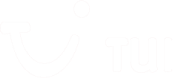 Тур-оператор кој го зголеми бројот на бугарските туристи во Македонија за 18%
14 чартер летови Охрид-Катовица. Полските туристи се зголемија за
55% во последната година
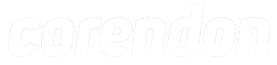 NORDICA
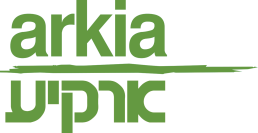 Тур-оператор кој спроведува  сезонски летови Талин - Охрид
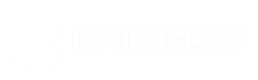 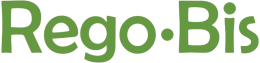 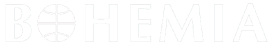 RAINBOW
Започна со сезонски летови Варшава – Охрид и очекуваат 3000 посетители за Охрид во првата сезона
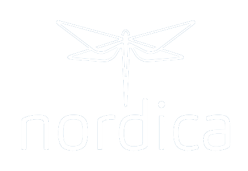 ARKIA
TUI & CORENDON
Arkia организираше кружни тури Тел Авив – Охрид, три пати неделно
TUI и Corendon опслужуваат 30.000 холандски
Туристи во сезона
МЕДИУМСКА КАМПАЊА ВО 12 ДРЖАВИ
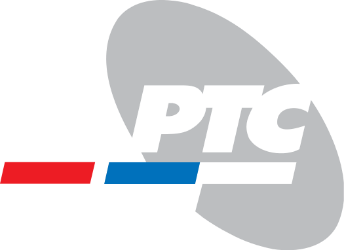 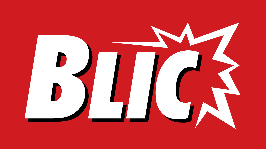 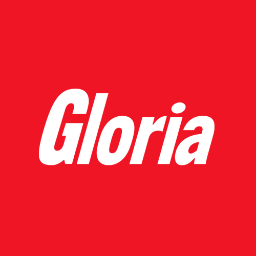 Принтани медиуми
Електронски медиуми
Билборд кампања
Радио реклами
Телевизиски прилози
Репортажи
Видеа и гостувања на ТВ
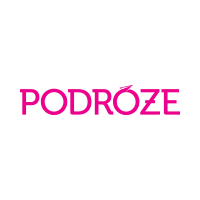 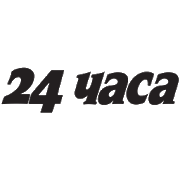 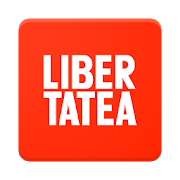 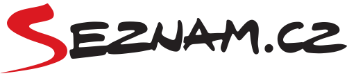 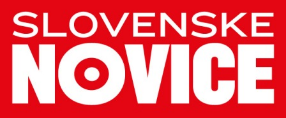 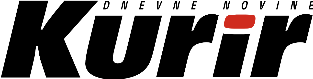 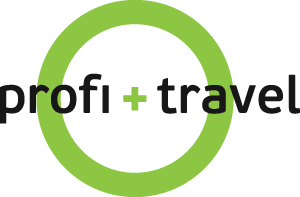 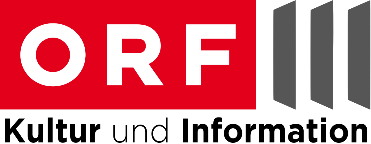 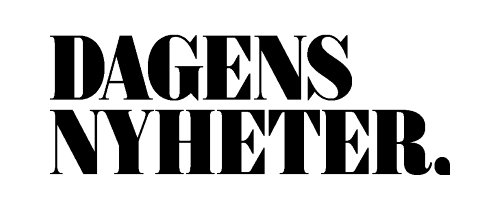 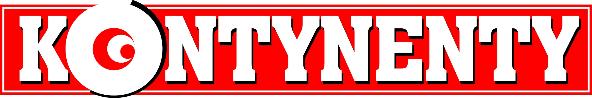 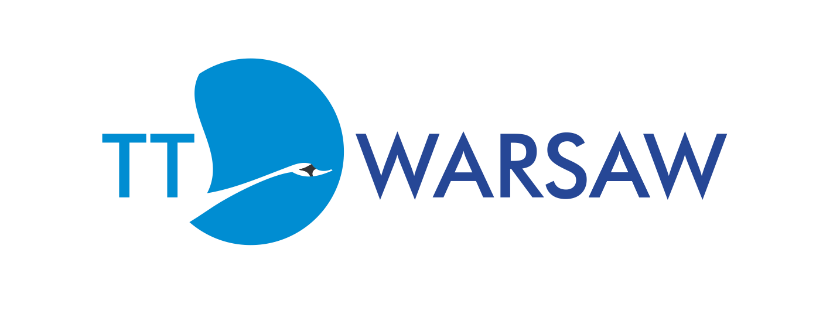 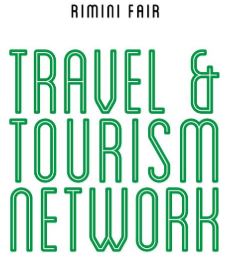 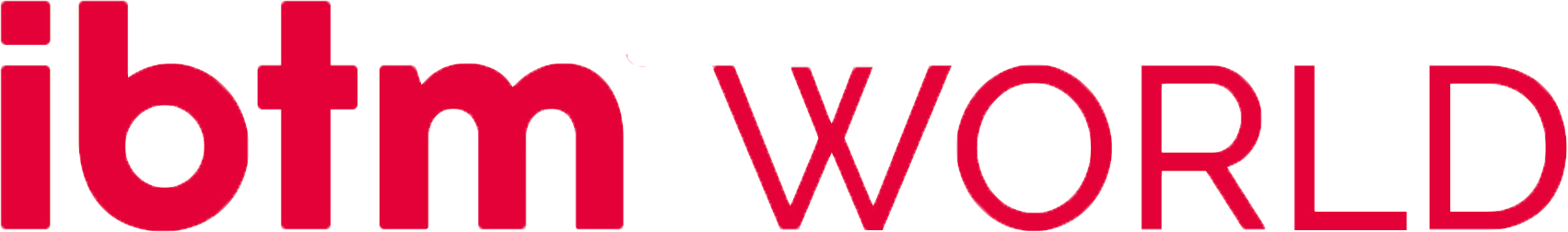 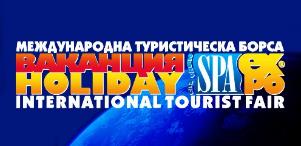 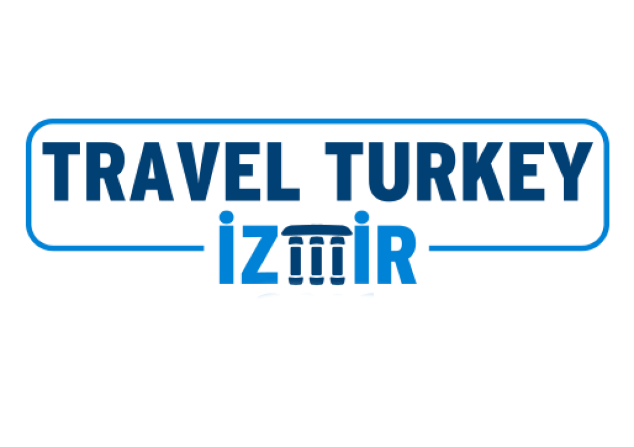 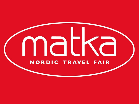 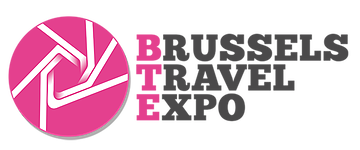 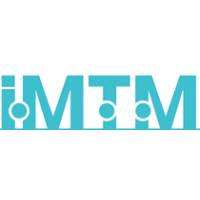 ИНТЕРНАЦИОНАЛНИ
САЕМИ
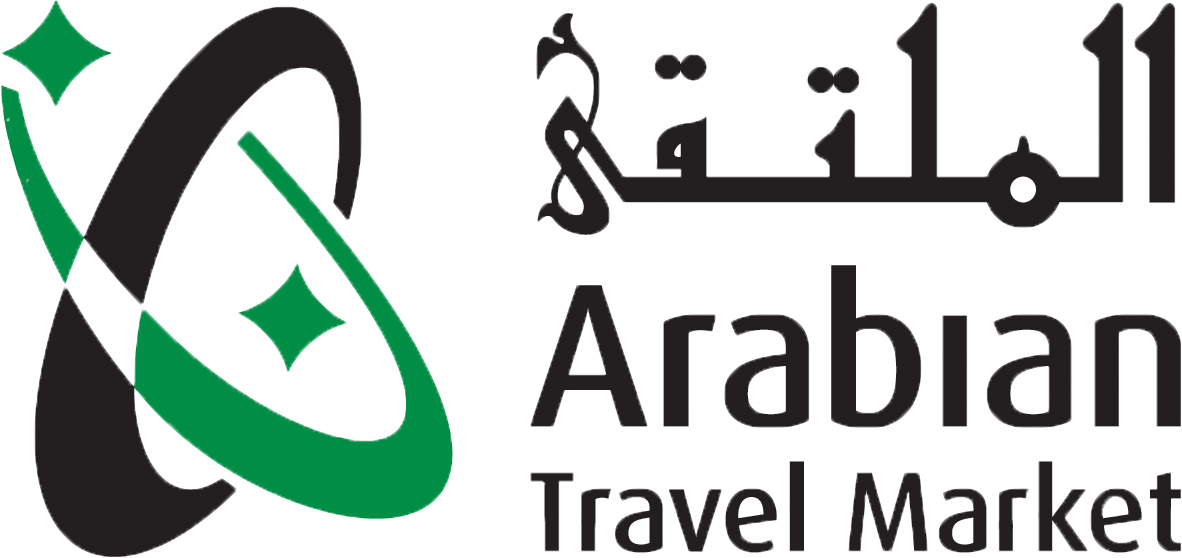 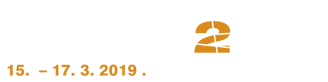 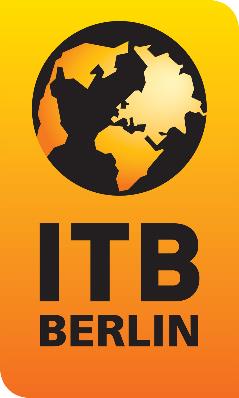 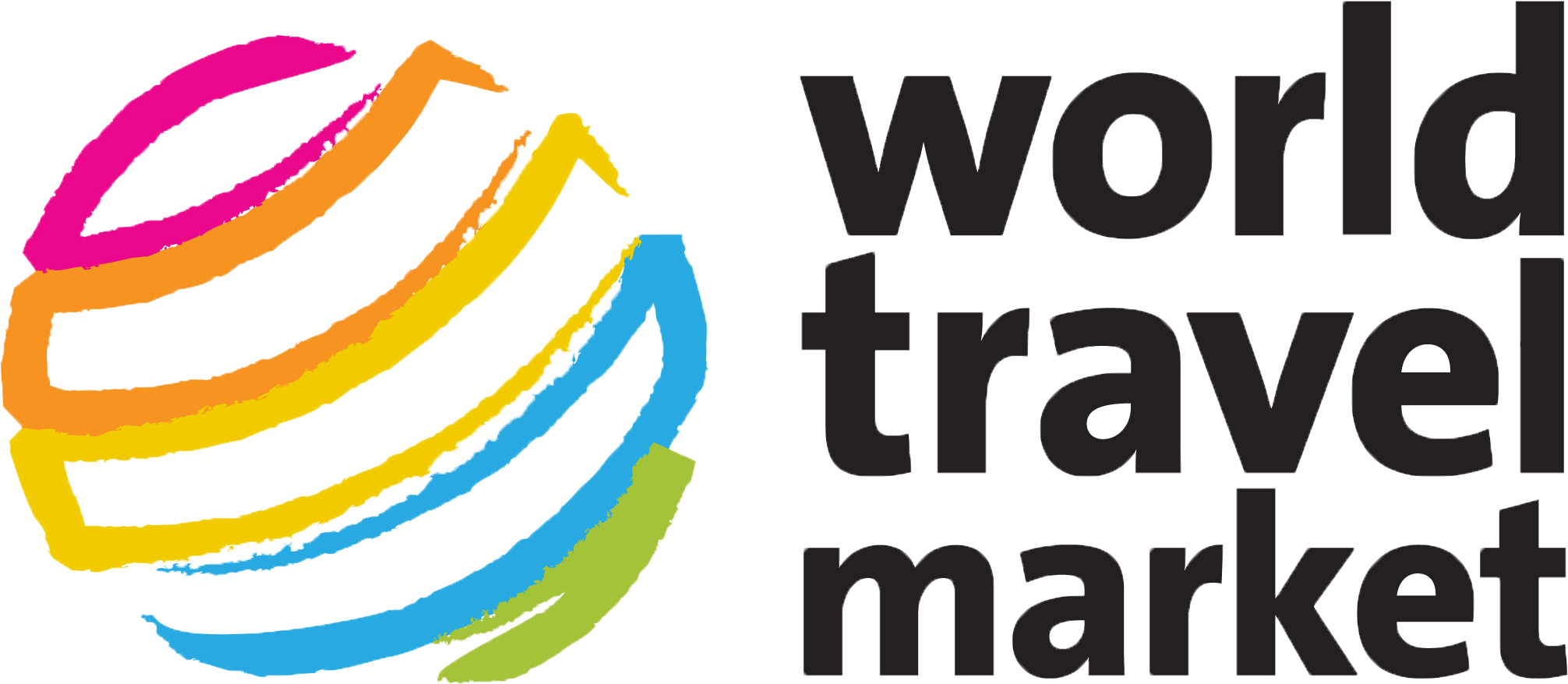 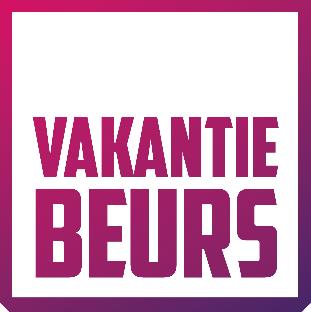 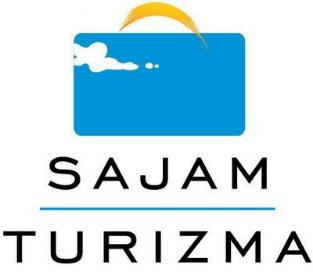 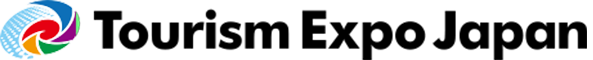 МОЖНОСТИ ВО ТУРИЗМОТ
ТУРИСТИЧКИ РАЗВОЈНИ ЗОНИ
МОЖНОСТИ ВО ТУРИЗМОТ
СУБВЕНЦИИ
ДДВ е намалено од 18% на 5%
Бројни бенефиции за странски инвеститори
Слободни туристички економски зони
*Нема ДДВ на:
Градежни материјали;
Градежни услуги.  
*Персонален данок на доход 0%  
за првите 10 години
минимум 3 ноќевања
Група од минимум 10 
Субвенции од 15 се до 65 Euro
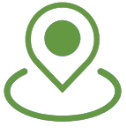 БЛАГОДАРАМ
Агенција за промоција и поддршка
на туризмот
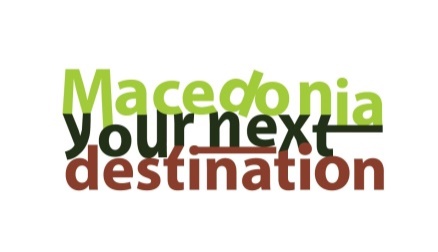